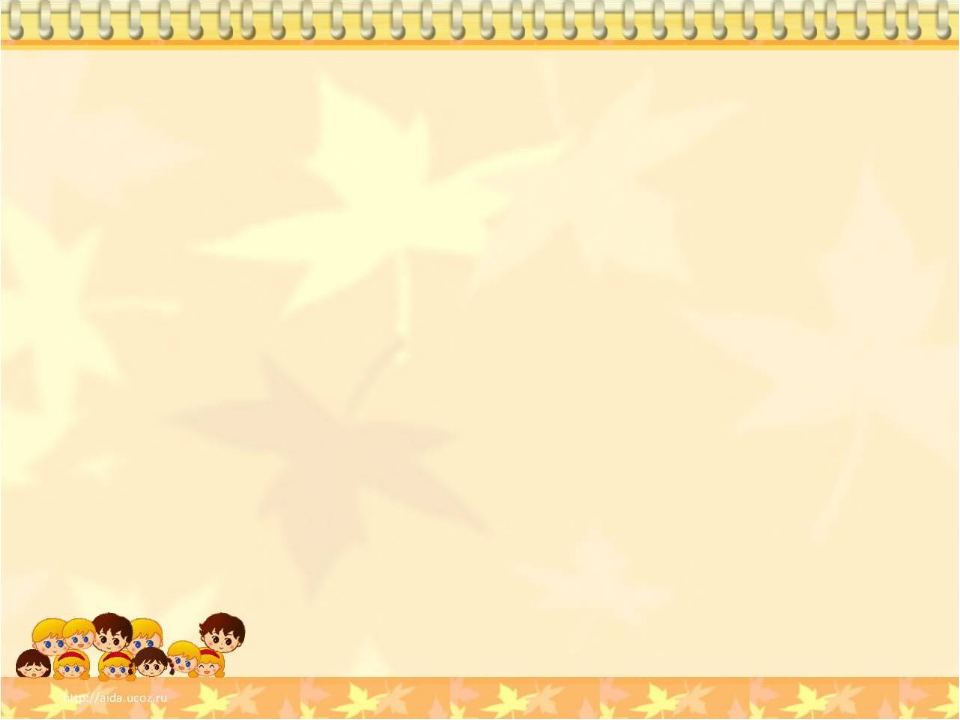 «Геймификация и игропрактика в образовательном и воспитательном процессе»



Боровик Дарья Сергеевна,
 учитель начальных классов
МБОУ НШ № 30



г.Сургут
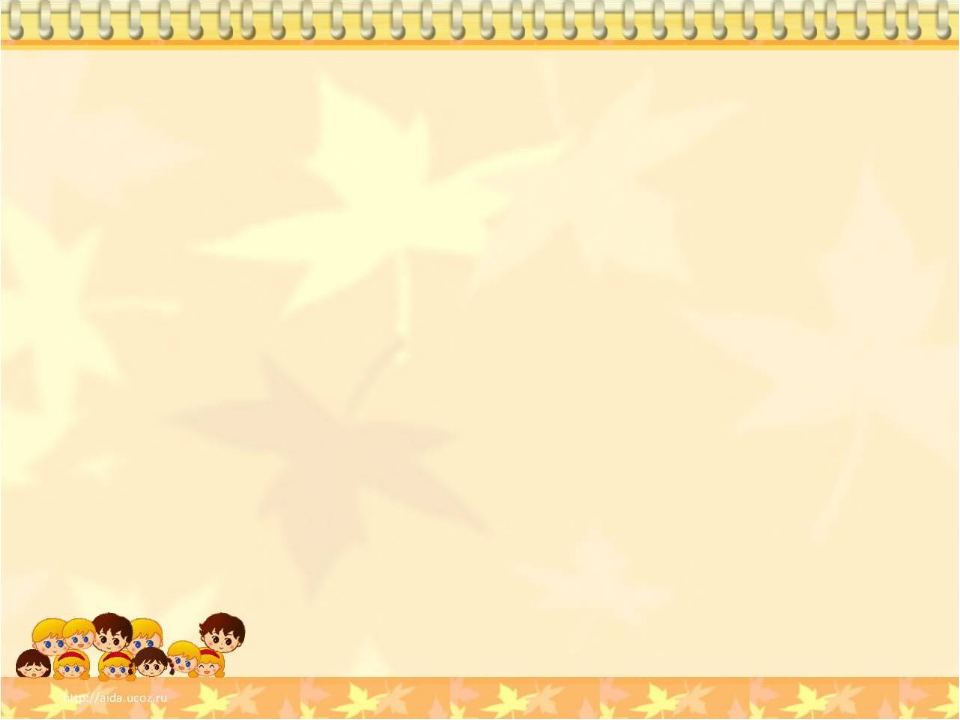 Геймификация в образовании – это процесс распространения игры на различные сферы образования, который позволяет рассматривать игру как:
метод обучения и воспитания,
форму воспитательной работы,
средство организации целостного образовательного процесса.
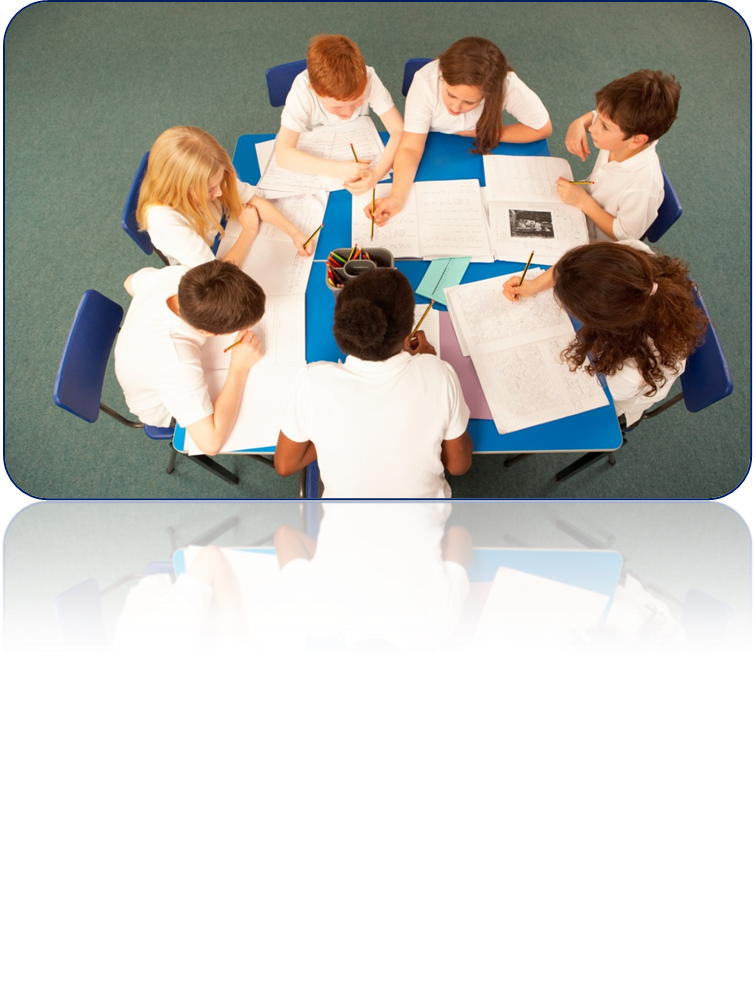 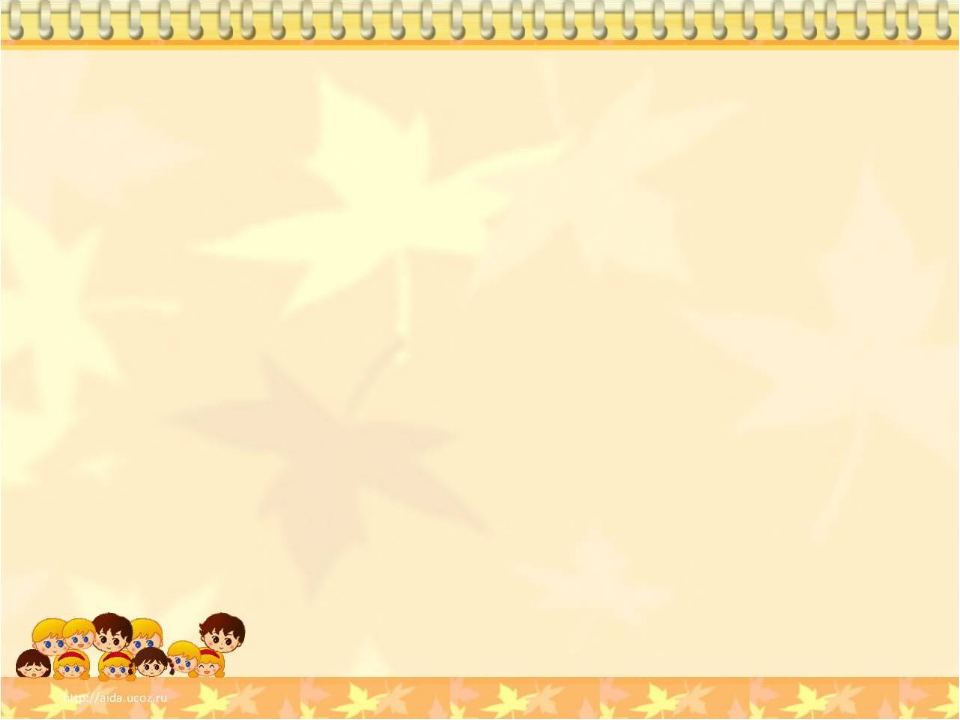 «Игра – это огромное светлое окно, через которое в духовный мир ребёнка вливается живительный поток представлений, понятий об окружающем мире. 
Игра – это искра, зажигающая огонёк пытливости и любознательности».                            (В. А. Сухомлинский)
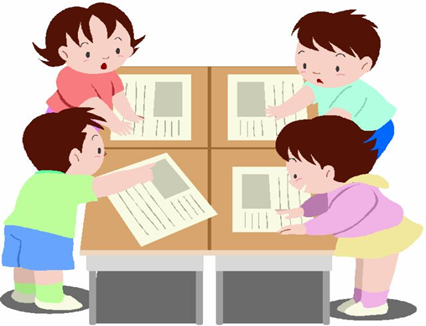 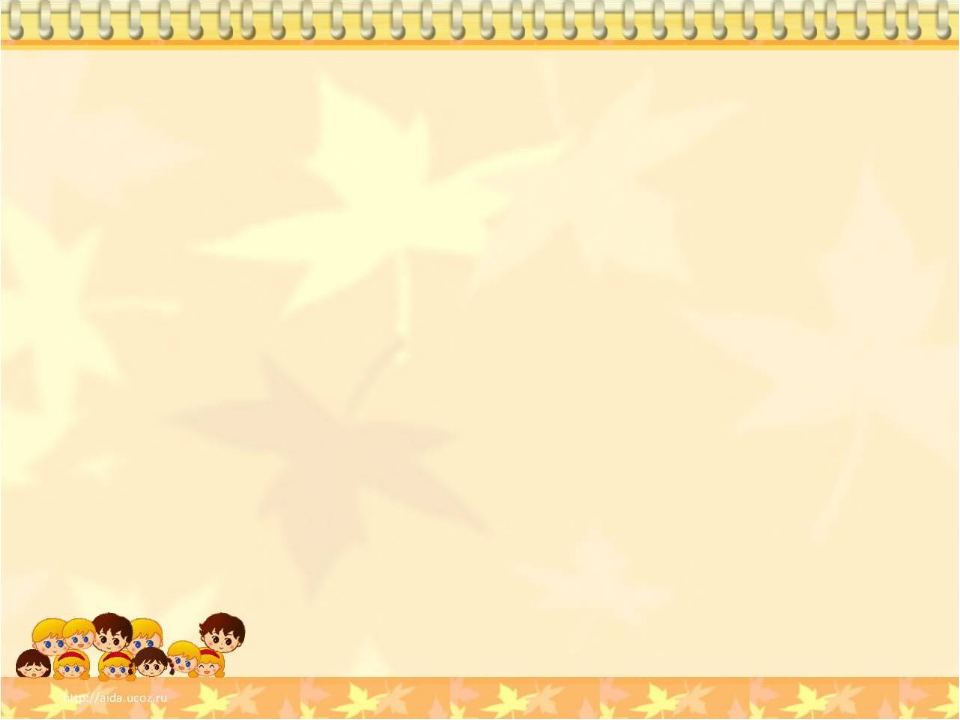 Преимущества игры
Активизация мыслительной деятельности.
Глубинное запоминание материала. Обучение организованности.
Формирование коммуникативных качеств.
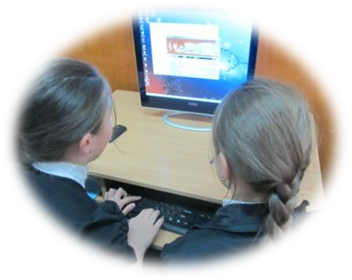 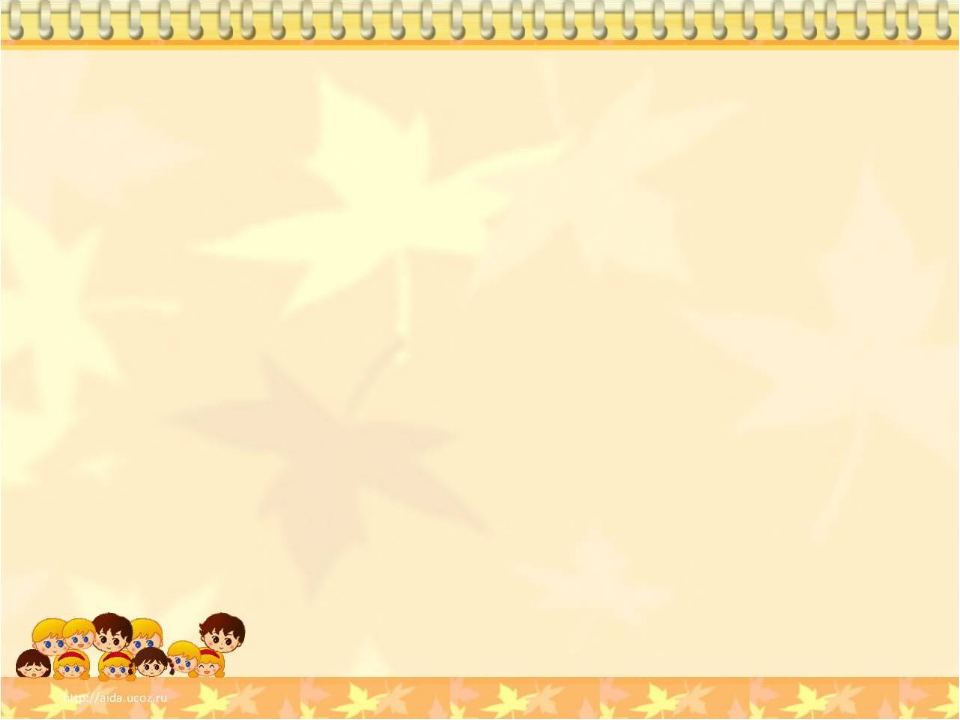 Особенности игровой технологии
Дидактическая цель ставится перед учащимися в форме игровой задачи.
Учебная деятельность подчиняется правилам игры.
Учебный материал используется в качестве её средства.
В учебную деятельность вводятся соревнования, которые способствуют переходу дидактических задач в разряд игровых.
Успешное выполнение дидактического задания связывается с игровым результатом.
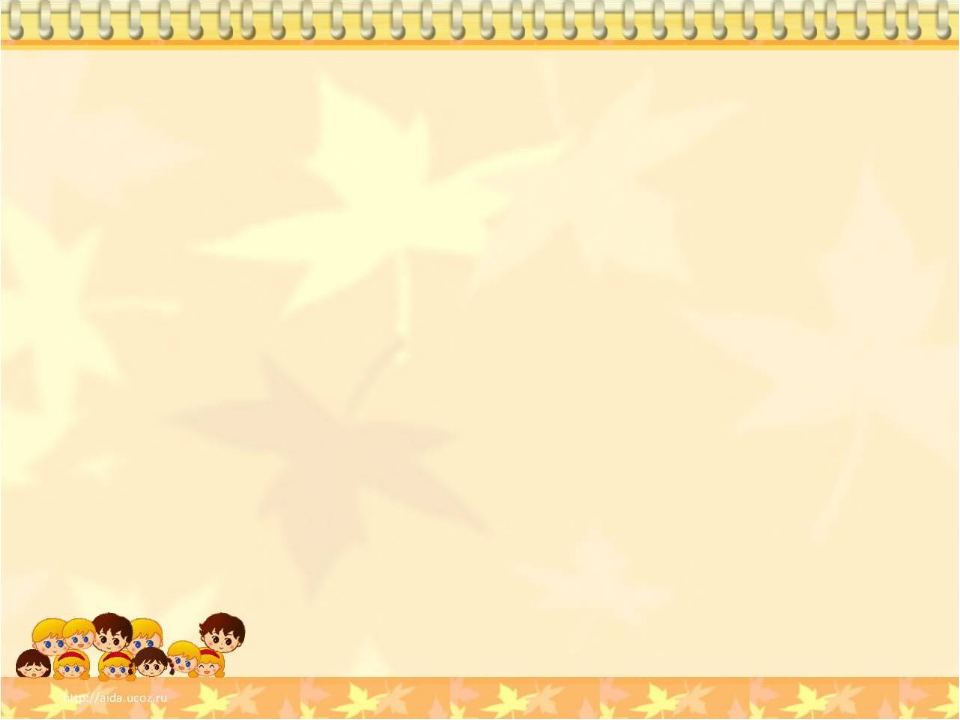 Требования к играм в образовании
1. Создание игровых сюжетов.
2. Включенность каждого: команды в целом и каждого игрока лично.
3. Результат игры должен быть различен в зависимости от усилий играющих; должен быть риск неудачи.
4. Игровые задания должны быть подобраны с учётом уровня участников игры.
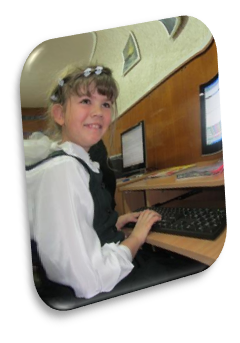 5. Вариативность в игре.
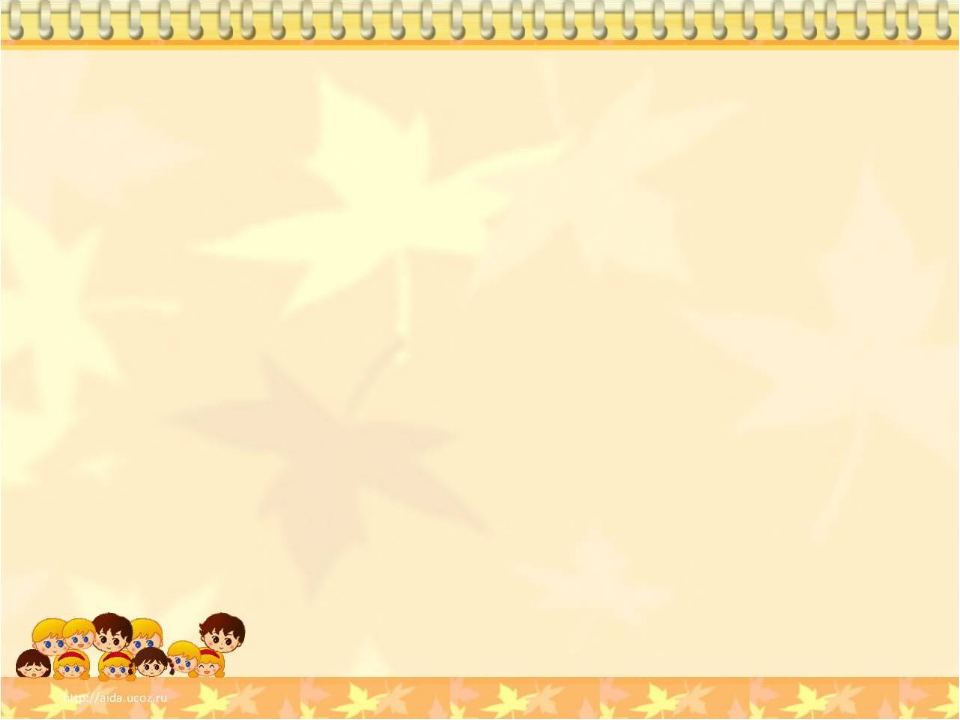 Этапы геймификации
Самостоятельное создание игр
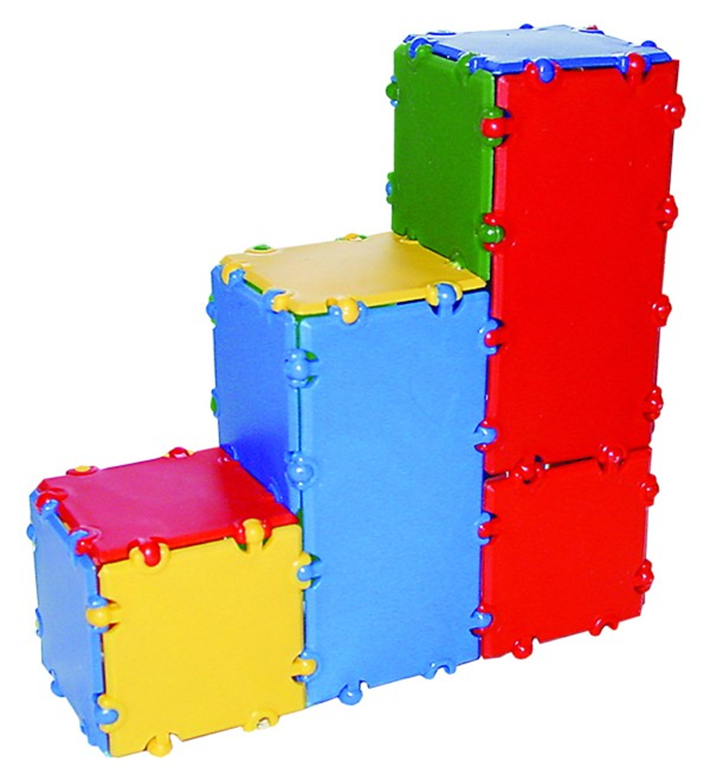 Ролевые игры, квесты и т.д.
Простые дидактические игры
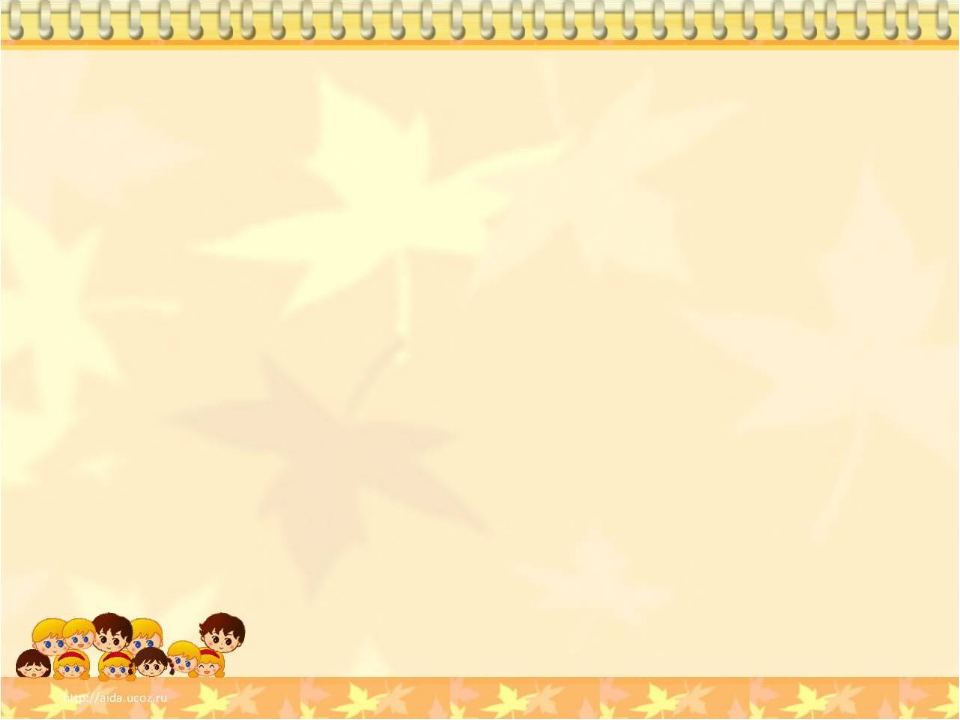 Учебно-ролевые игры
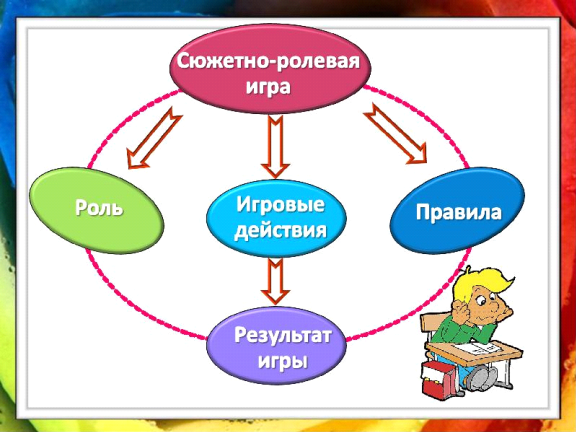 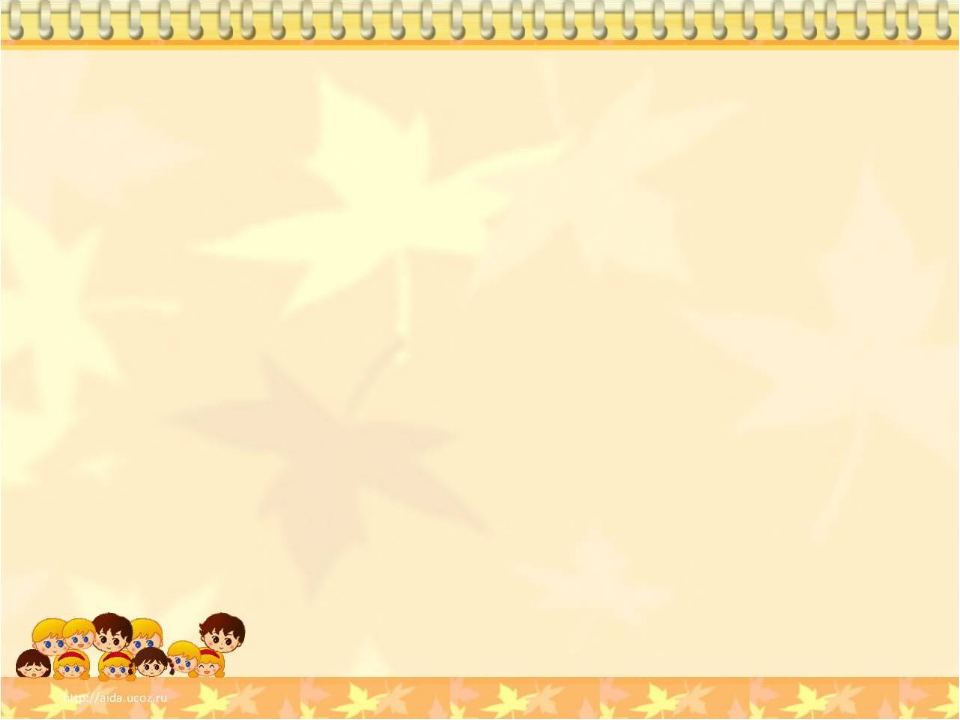 Дидактические игры
В школьной практике широко используются:
 словесные игры, 
 уроки-путешествия, 
 КВН, 
 уроки-викторины и т.д.
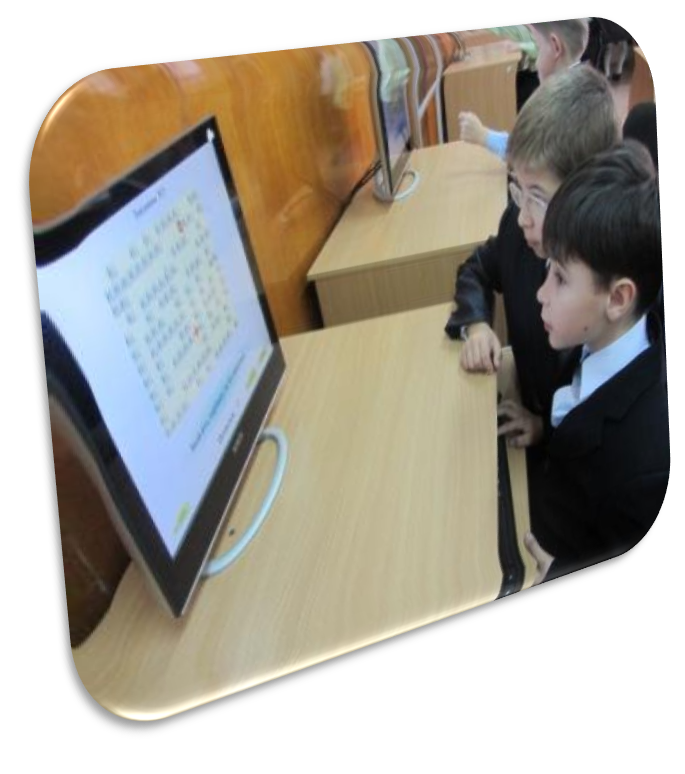 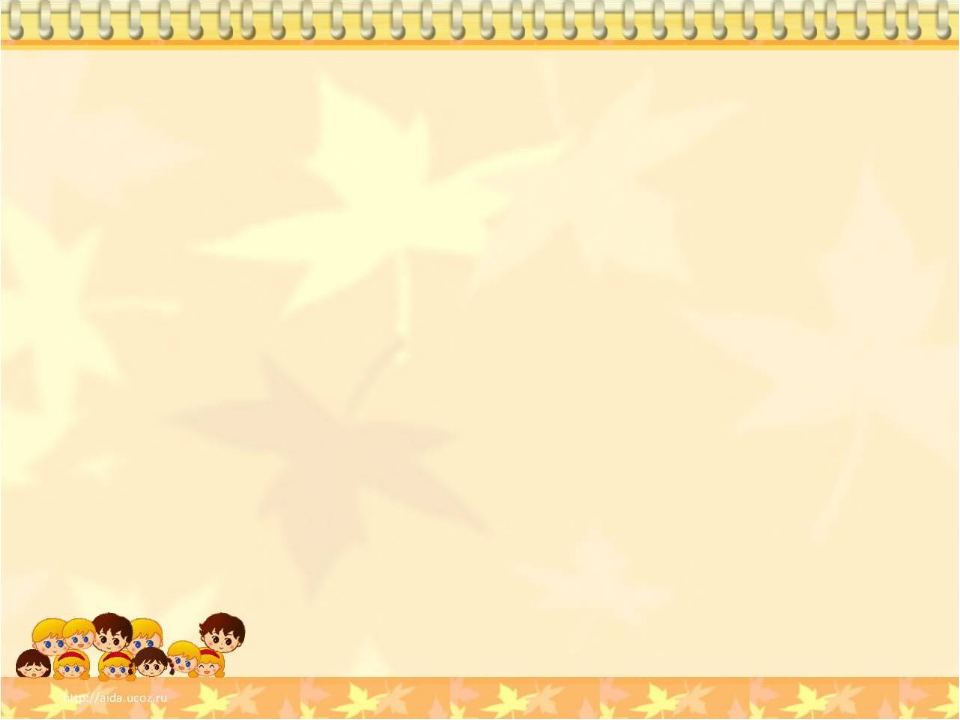 Игровые элементы
Интеллектуальная разминка
  Анаграмма
  Найди ответ
  Разновидности кроссвордов
  Ребусы	
  Мозаика
  Викторина
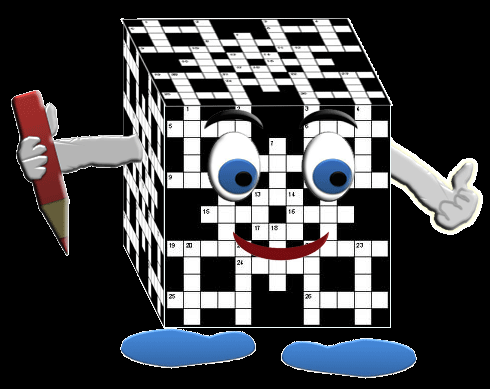 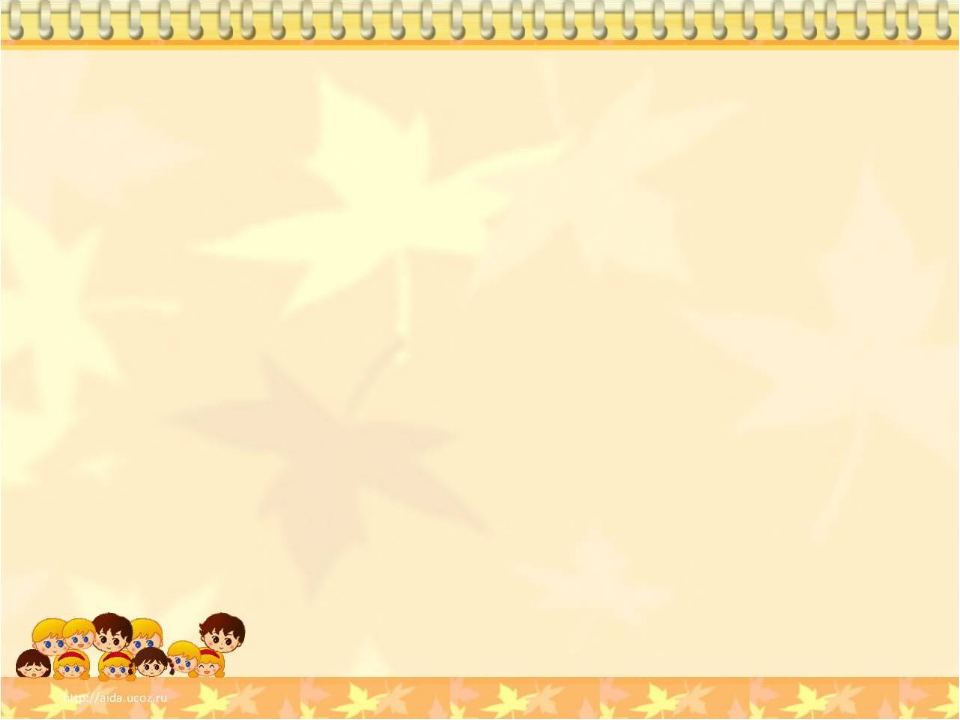 Подвижная игра «Кто быстрее»
Класс делится на 2 команды. Во время повторения или обобщения темы «Живая и неживая природа» к доске вызываются по одному участнику из ряда, им предлагается задание заполнить таблицу.
На каждый шаг они должны назвать объекты живой и неживой природы.
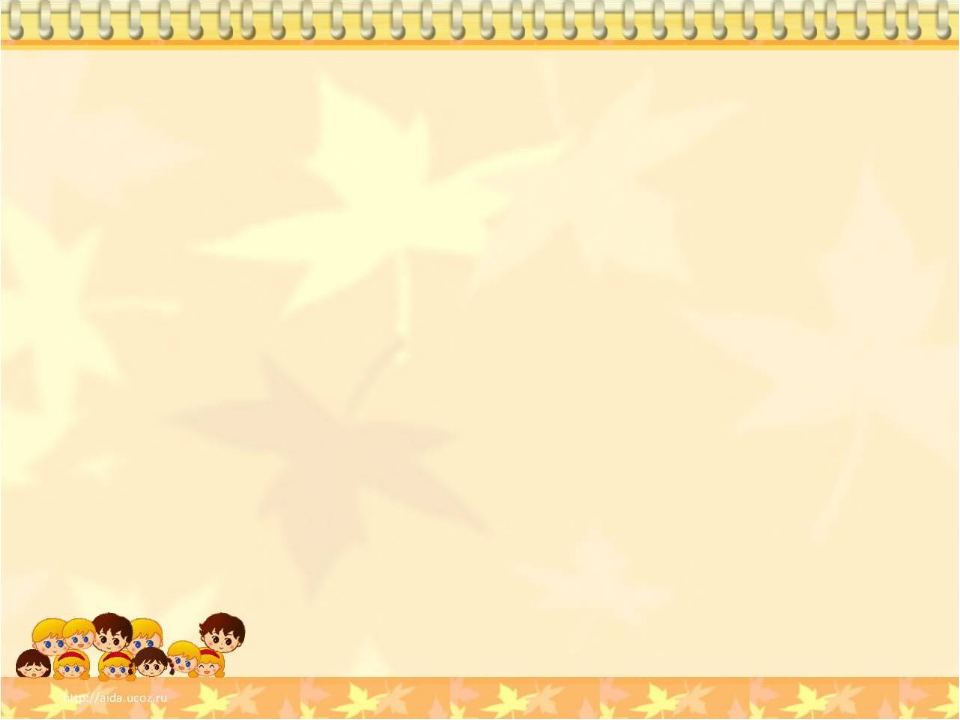 Игра «Найди словарное слово»
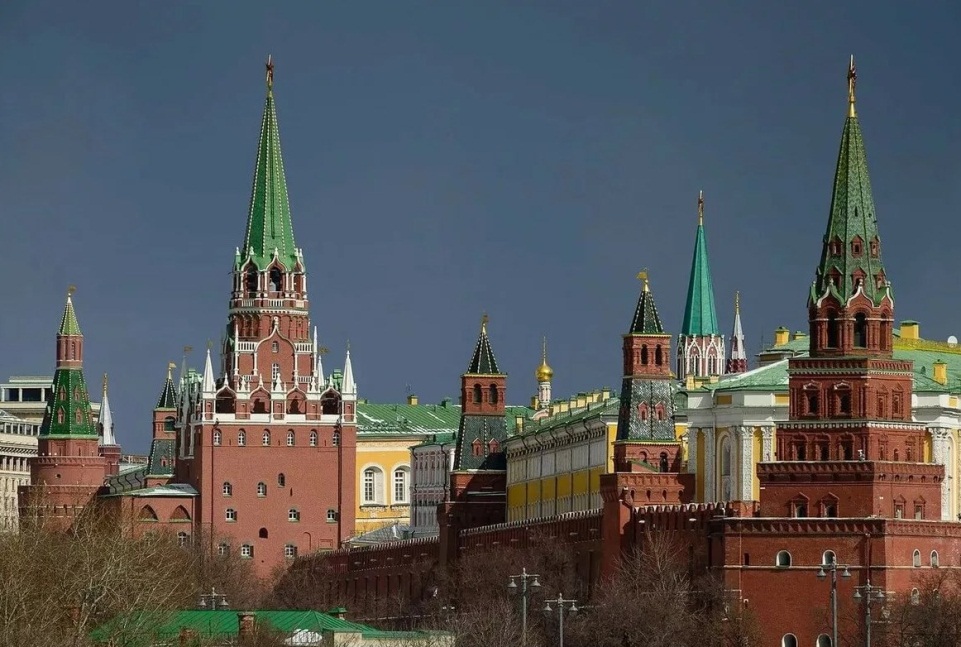 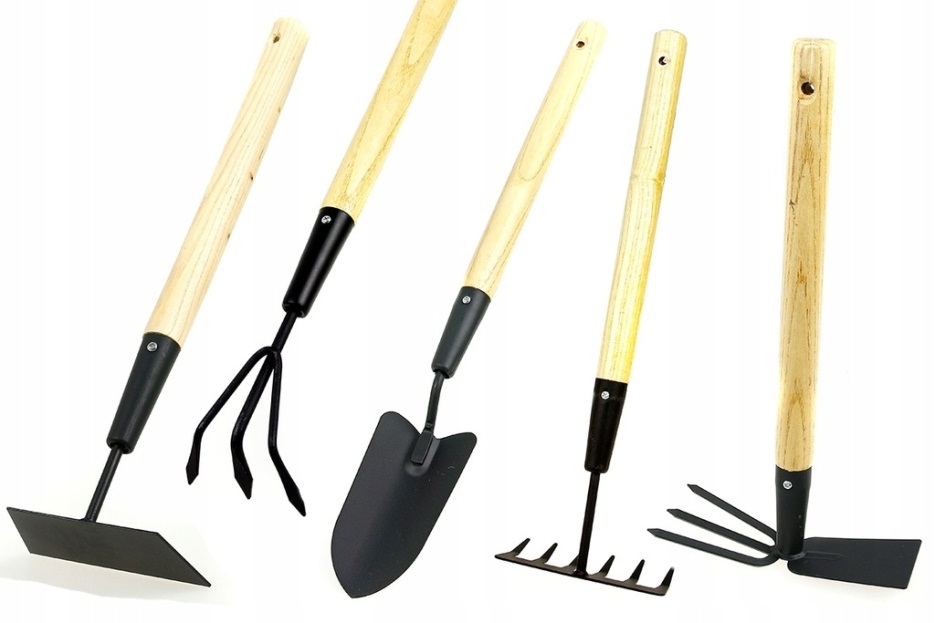 Проектная задача «В стране невыученных уроков»
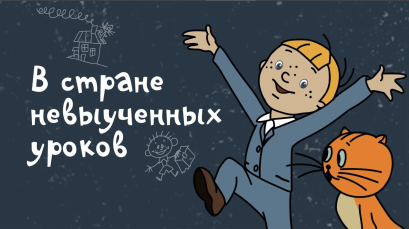 Паспорт проектной задачи
Алгоритм проведения  
Сюжетная линия проектной задачи
Содержание проектной задачи (кейс с заданиями)
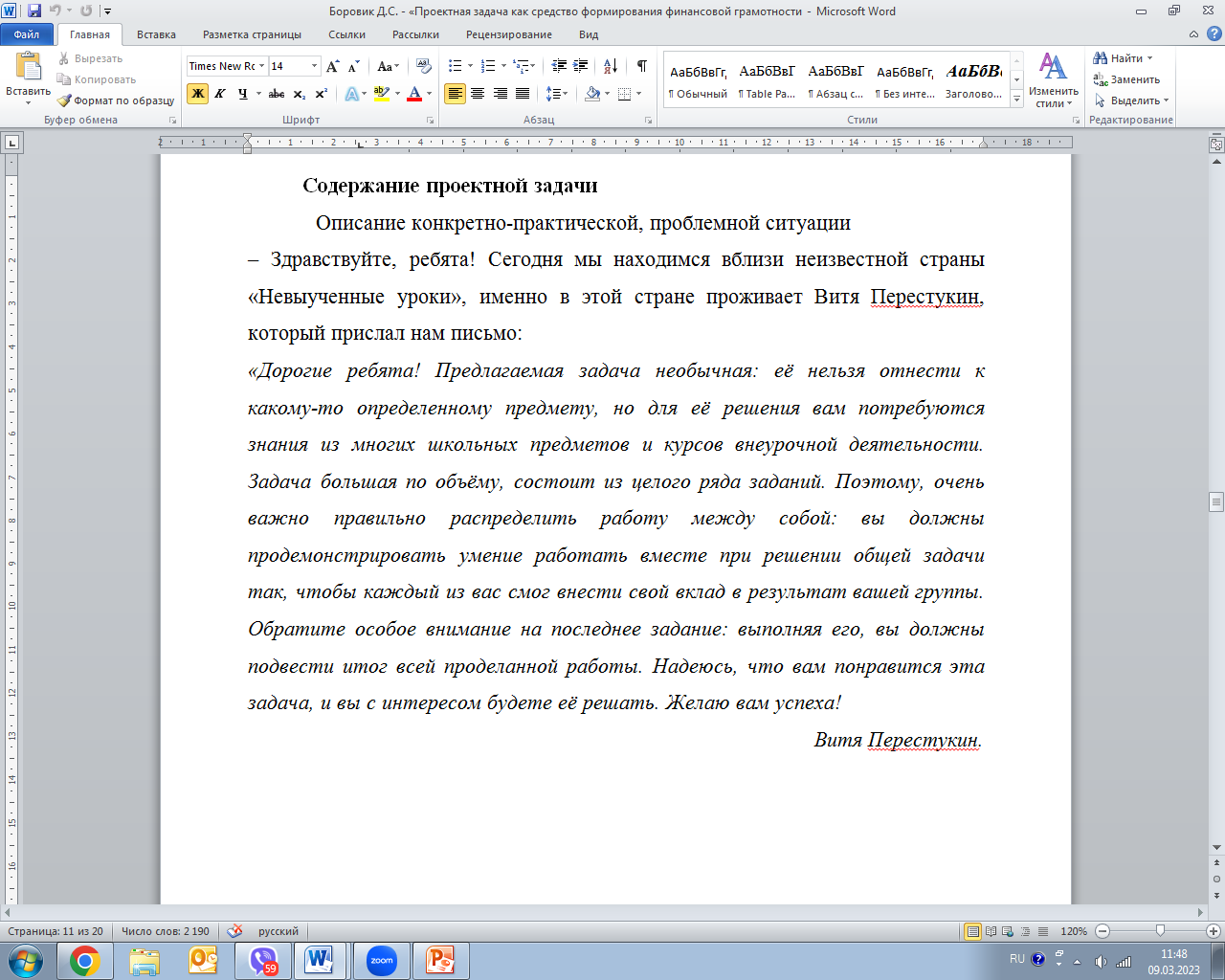 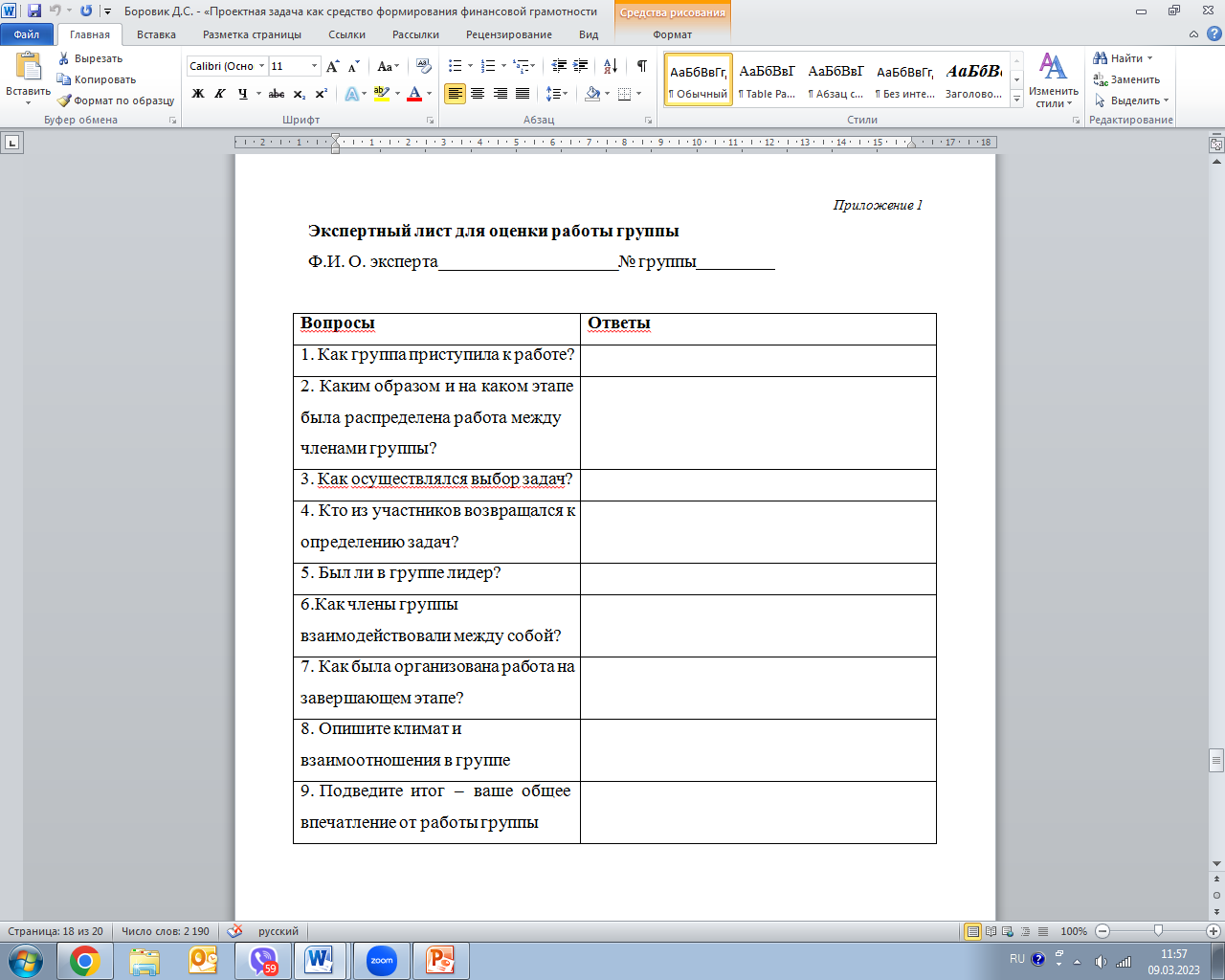 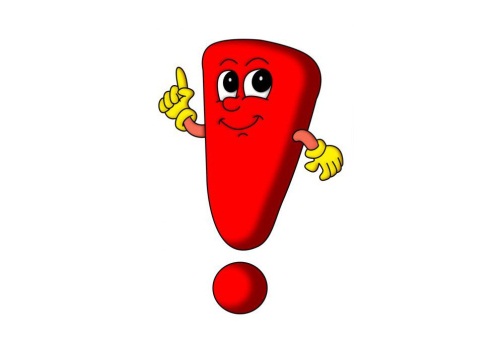 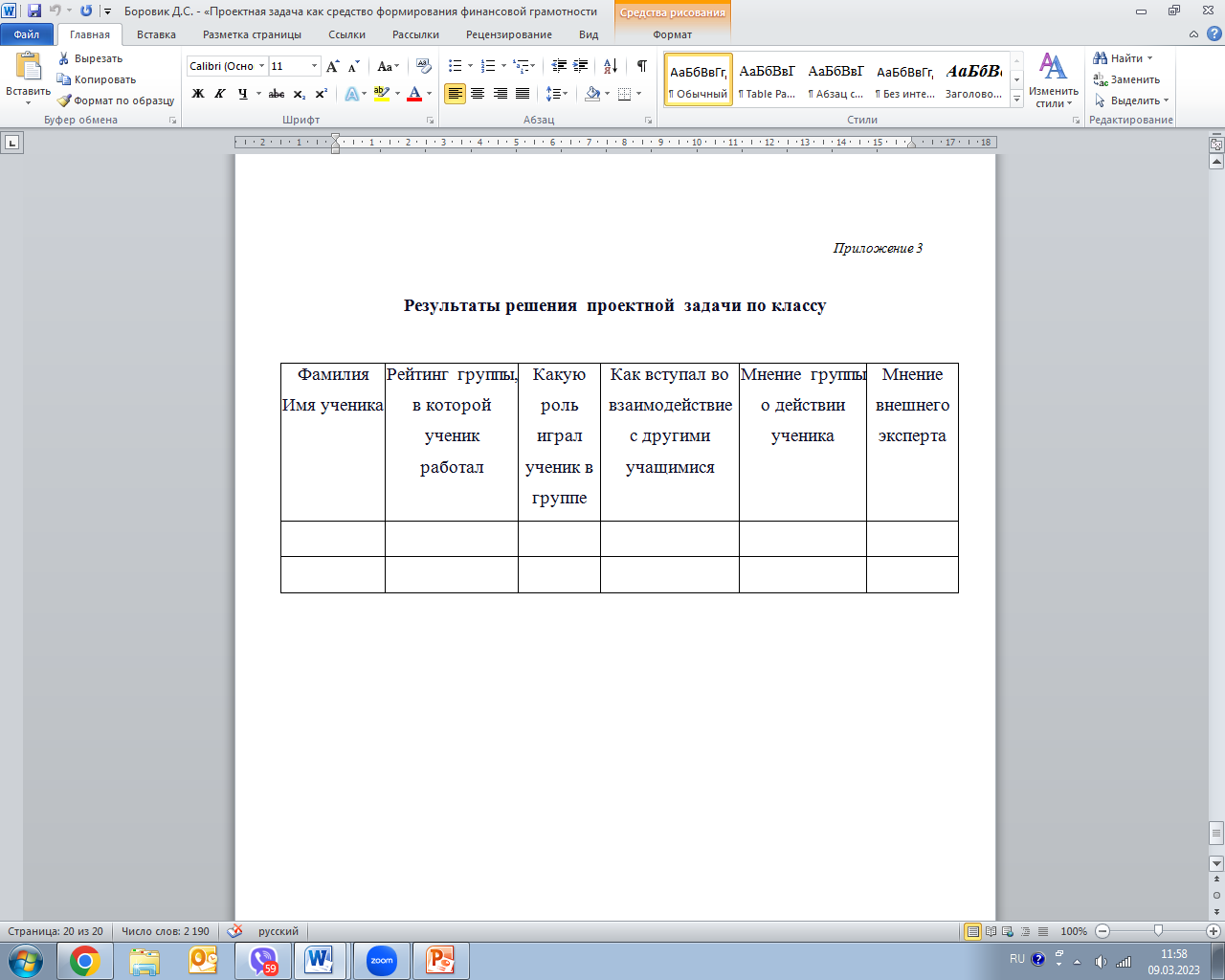 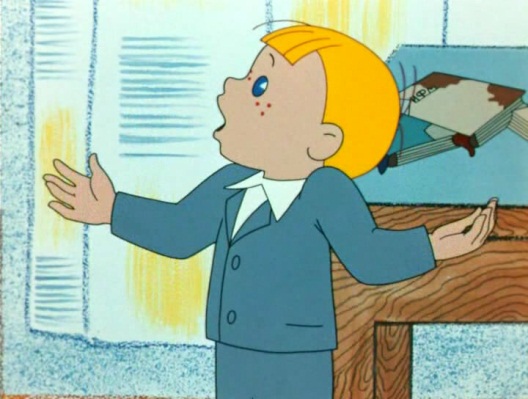 «ДОРОГИЕРЕБЯТАПОМОГИТЕУНЕСЛОМЕНЯУРАГАНОМСЛЕДУЙТЕПОКАРТЕИНАЙДЁТЕМЕНЯСПАСИТЕПОЖАЛУЙСТАЯВ...ВАМПОМОЖЕТКУЗЯ»
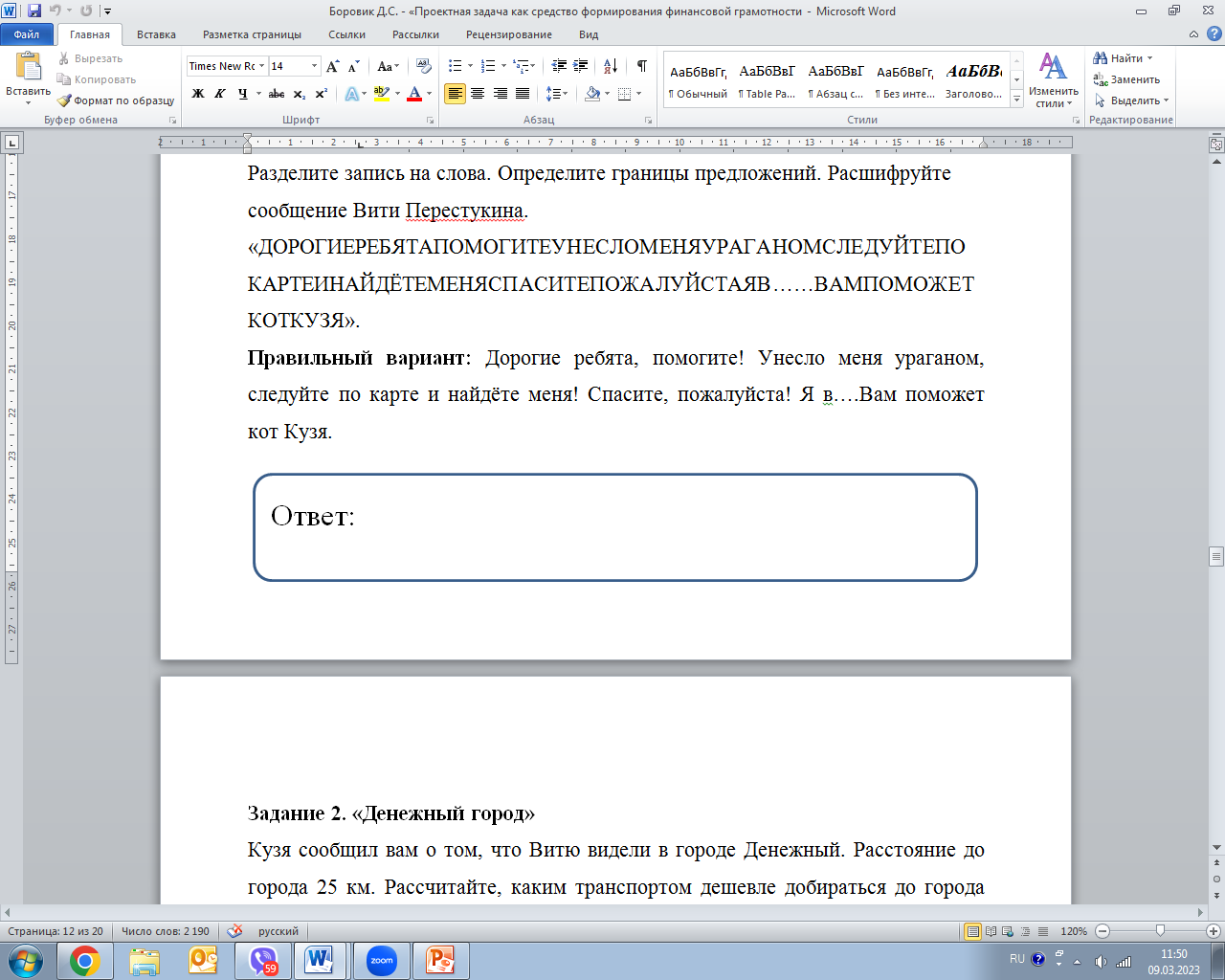 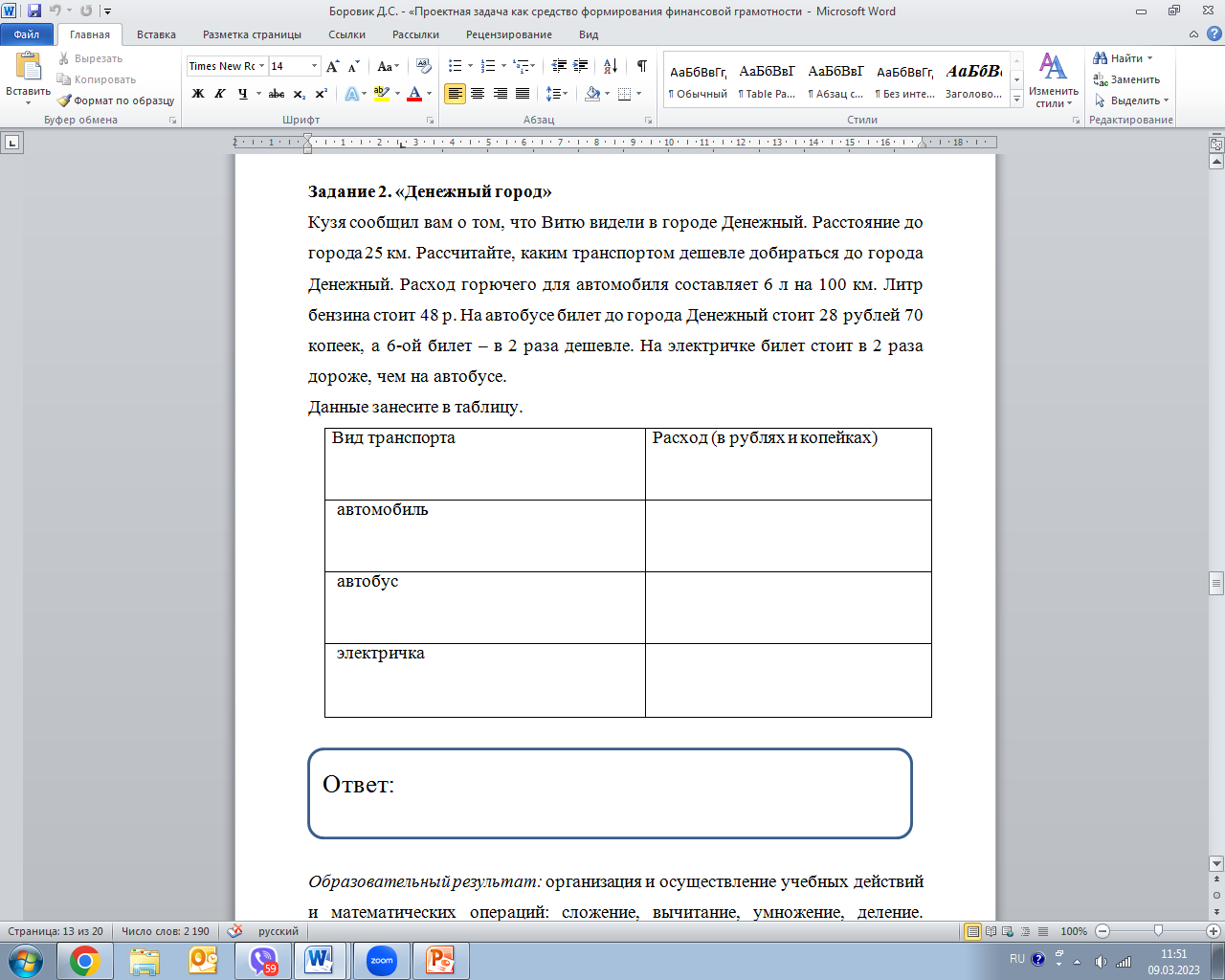 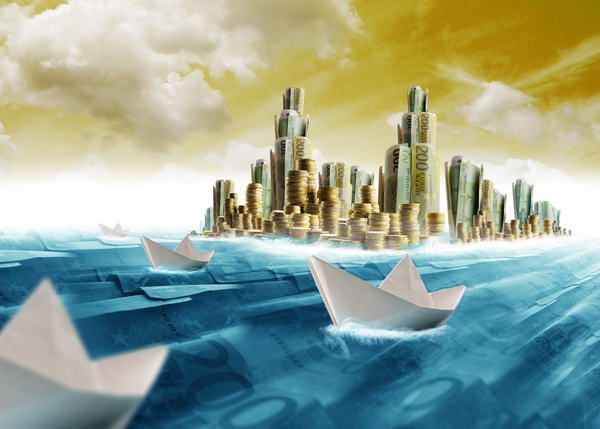 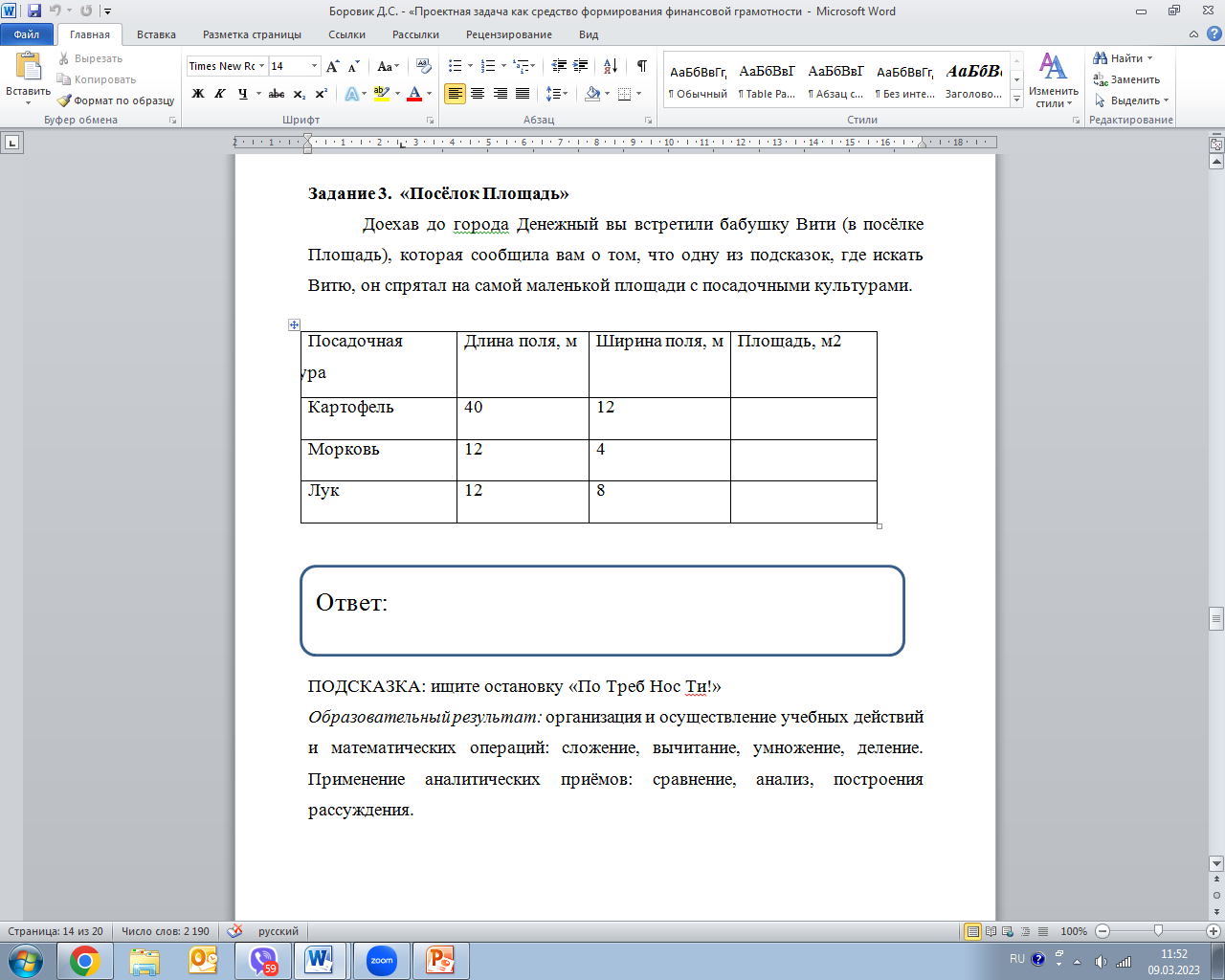 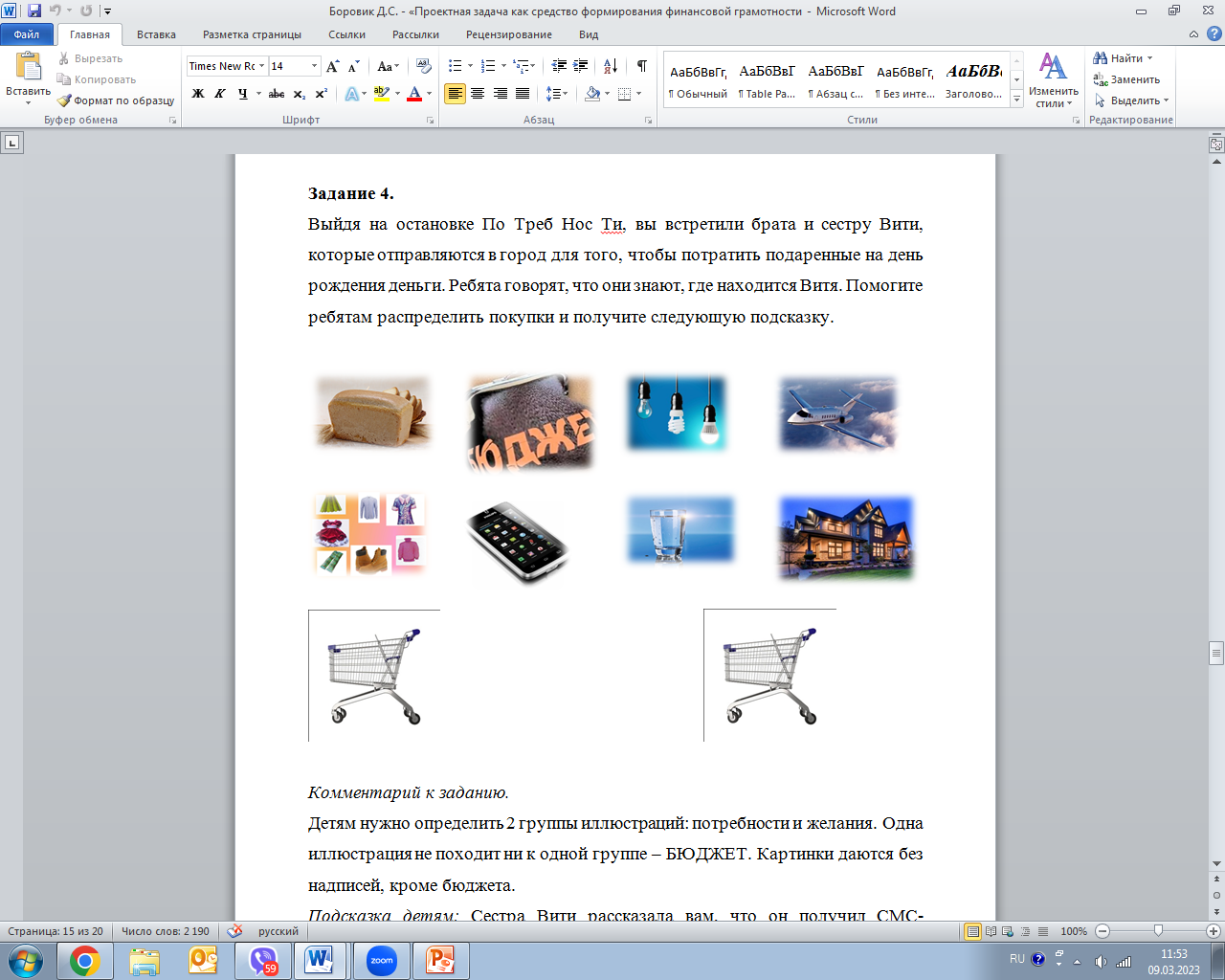 Подсказка детям: Сестра Вити рассказала вам, что он получил СМС-сообщение: «Привет, друг! В этом месяце состоялся розыгрыш смартфонов. Позвони на этот телефон: 8999999-9999 и узнай свой выигрыш». Витя доверился этому сообщению и перезвонил, но автоответчик ему ответил, что все операторы заняты и следует перезвонить позже. Мальчик ещё несколько раз перезванивал, но ему так никто не ответил. Оказалось, что это действовали мошенники и даже просто за связь с автоответчиком взималась плата 45 рублей. Сколько потерял денег мальчик, если он попытался 5 раз позвонить по телефону? Реши задачу и ты узнаешь, где находится Витя.
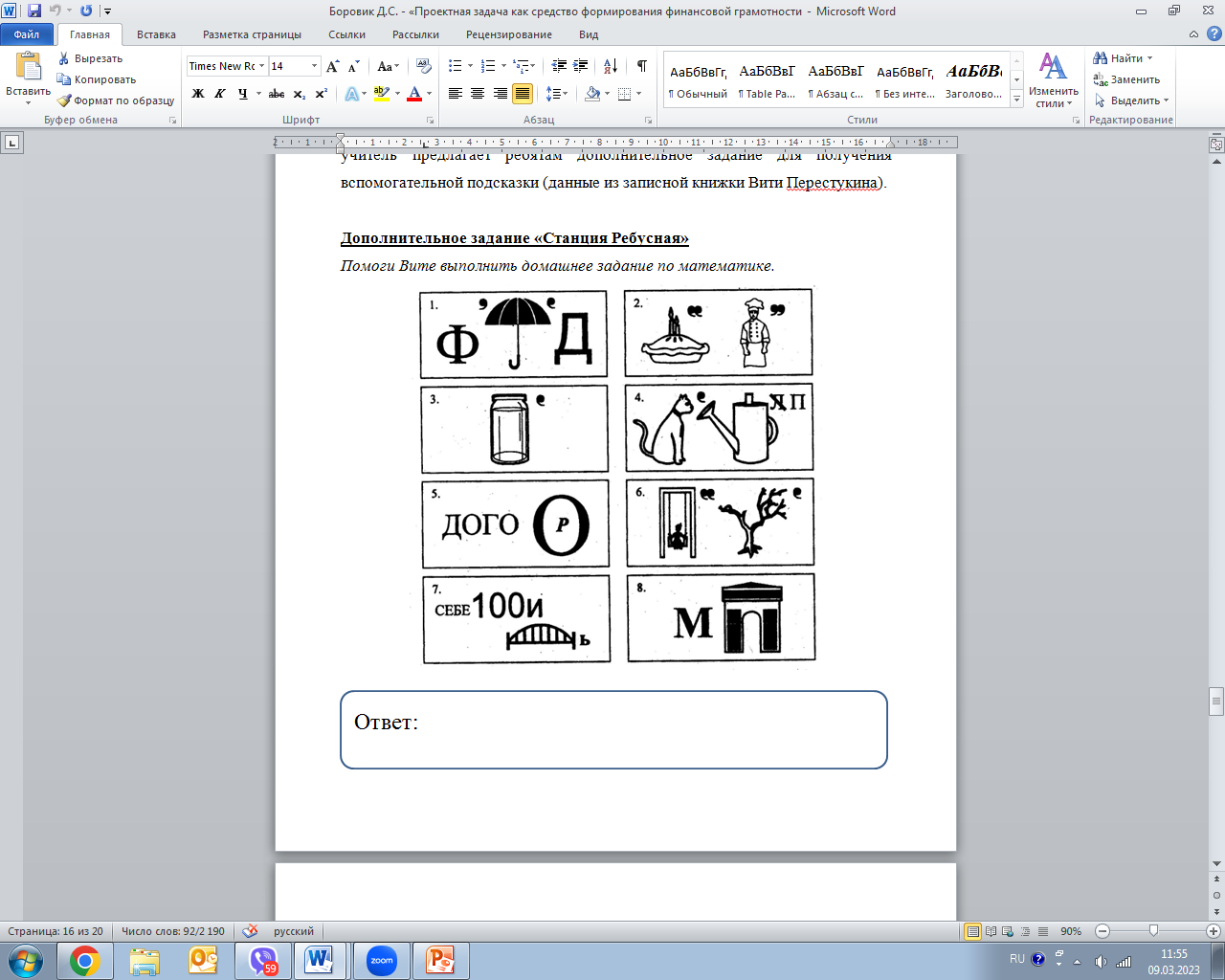 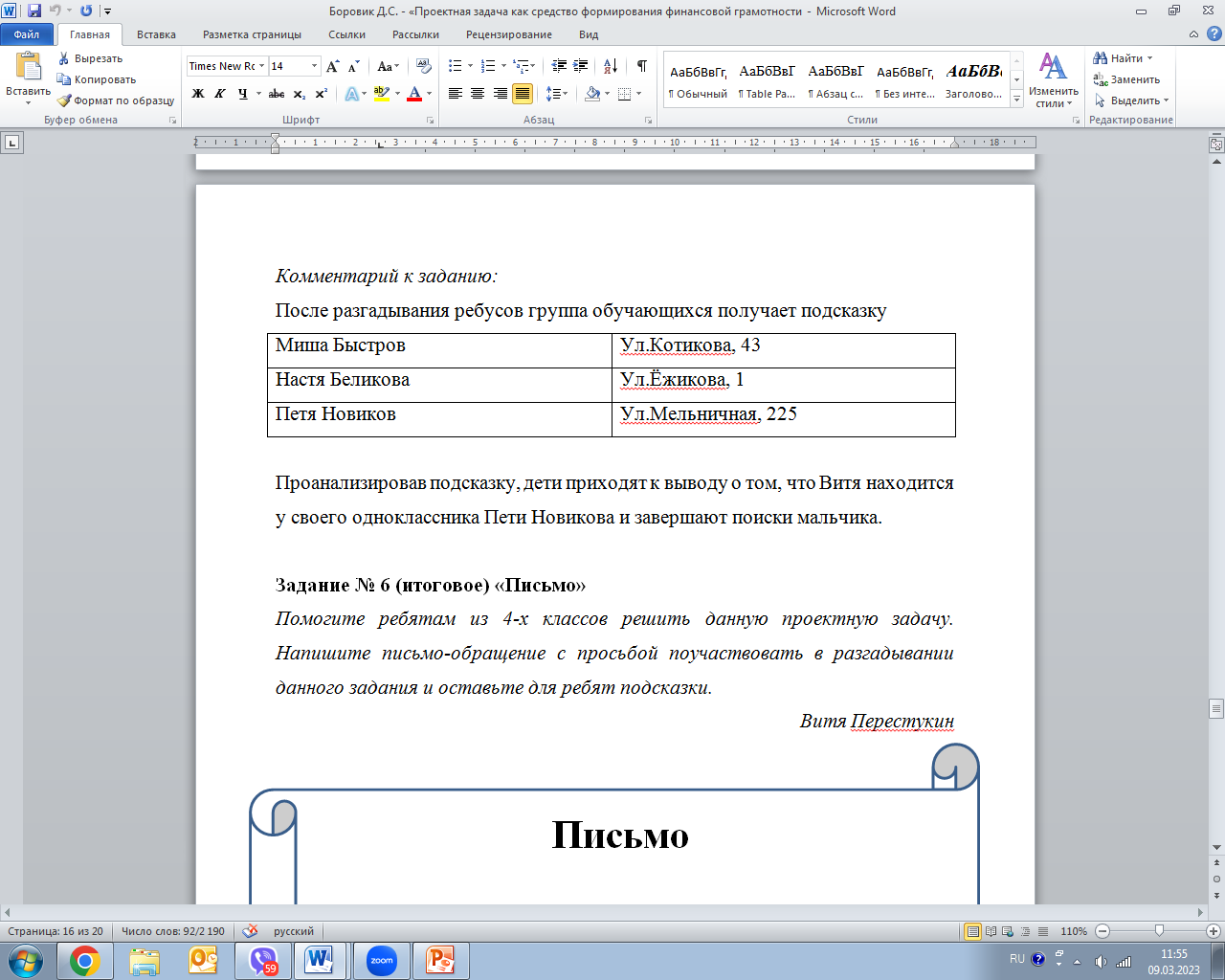 ИТОГОВОЕ ЗАДАНИЕ
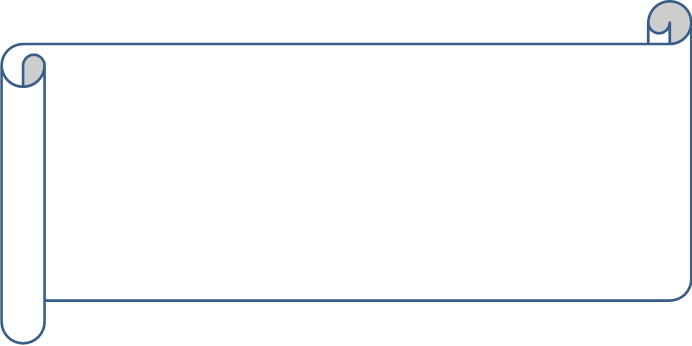 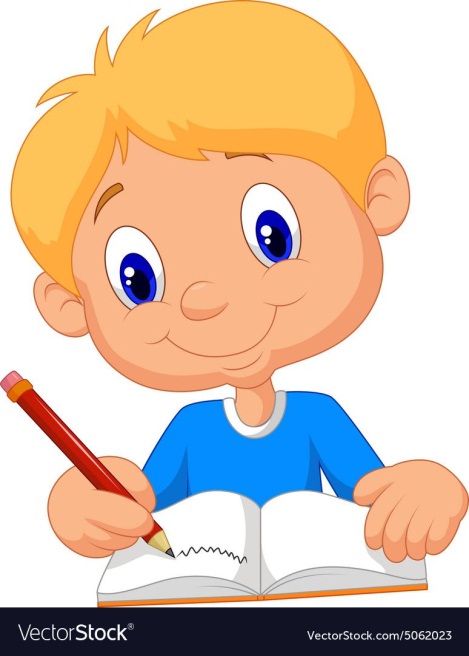 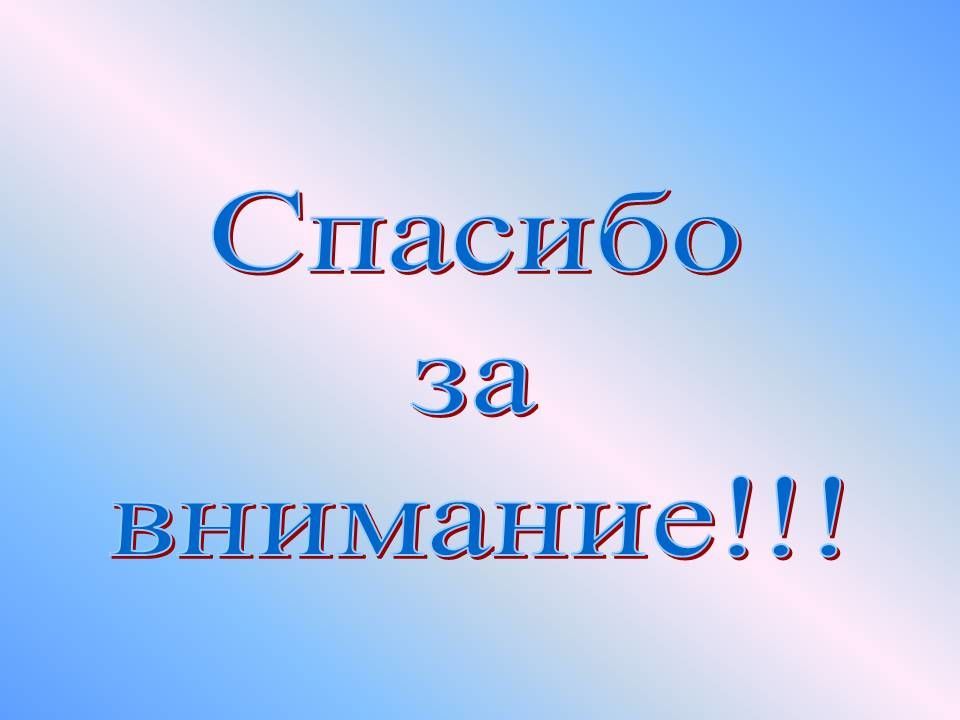 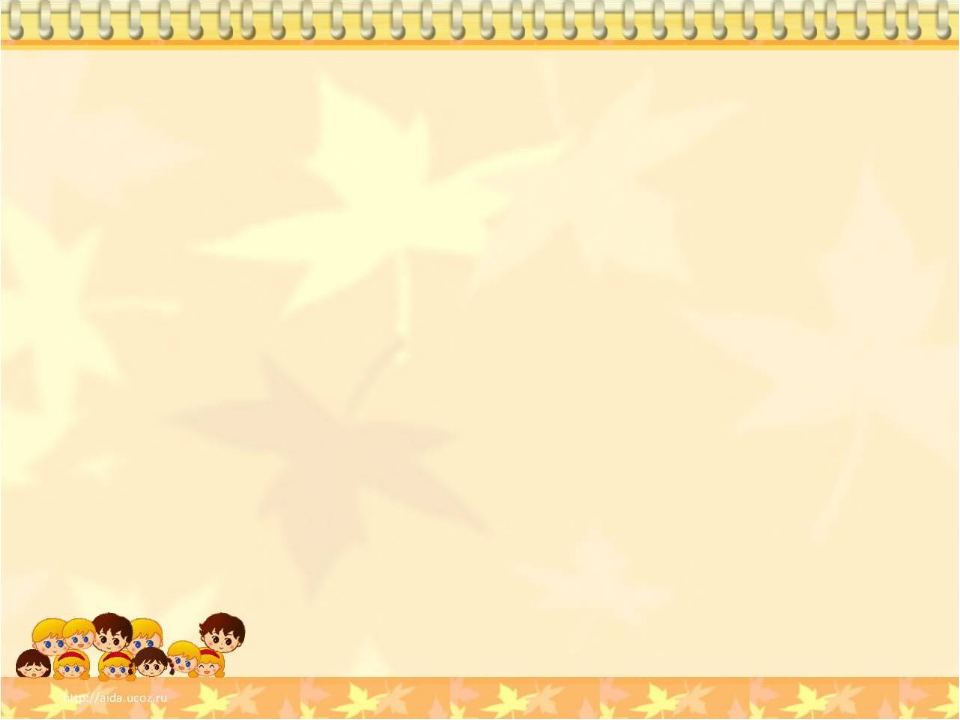